SEX WORK IN AFRICALegal and Human Rights Issues
Chrispine Gwalawala Sibande
Center for Human Rights 
University of Pretoria
E-mail: chrispinsibande@gmail.com
Understanding Sex Work: Definitions
Sex Work: provision of sexual services for money or goods….WHO(2002)
Prostitution: =Preferred Term is ‘Sex Work’-sexual services in return for payment. 
Sex Worker: women, men and transgendered people who receive money or goods in exchange for sexual services…(WHO 2002)
 Commercial  Sex: exchange  of  money  or  goods  for  sexual services…. sex worker and a client
 Sexual Exploitation: attaching the right of ownership over one or more persons with the intention of forcing them to engage in sexual activities
Human Trafficking: commercial business involving humans beings where human beings will be owned and controlled purposes of forced labour, sexual slavery, commercial sexual exploitation for the benefit of trafficker
Where are we in Africa?
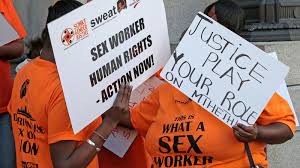 FACTS, CONTEXT AND LAW
Sex Work is illegal: Angola, Burundi, Cameroon, Comoros, Djibouti, Egypt, Equatorial Guinea, Gabon, Gambia, Ghana, Guinea, Liberia, Mauritania, Niger, Morroco, Sudan, Republic of Congo, Rwanda, Seychelles, South Africa, Sudan, Swaziland, Tanzania, Uganda, Zimbabwe
Sex Work is legal: Algeria, Benin, Botswana, Burkina Faso, Central African Republic, DRC, Ethiopia, Ivory Coast, Madagascar, Malawi, Mali, Mauritius, Mozambique, Namibia, Reunion Island, Sierra Leone, South Sudan, Togo 
Nigeria: mixed- Northern States illegal and legal in Southern States
Legal and Regulated: Eritrea, Tunisia, Senegal
No laws at all: Cape Verde and Guinea Bissau
Other legal Issues:  Buying sex, Brothels, Procuring, Solicitation- some countries have laws specifically in one of these…therefore it may be legal or illegal
Geographical Appearance of the Laws
HUMAN RIGHTS RELATED TO SEX WORK
Sex Work is unregulated in many African Countries
There are questions whether Sex Work is Work
Sex workers are subjected to various abuses for being sex workers
Sex workers are murdered and killed, deliberately stabbed to death, their children killed, arrested by police in ‘sweeping exercises’, arrested for no reason and not charged before any court
Sex workers are raped, subjected to all sorts of sex assaults and violence at the hands of law enforcement agencies
Sex workers have been killed in their own place of work and sometimes in their own rooms
There are cases where sex workers have been killed and police have refused investigations….because the victim is a sex worker 
Sex workers are subjected to stigma, discrimination, in human and degrading treatment and in some cases isolated.
HUMAN RIGHTS RELATED TO SEX WORK
Malawi: ‘Malawian-Sex-Worker-Found-Dead-in-Zambian-Guest-House’ Tumfweko 1st October, 2014. https://tumfweko.com/2014/10/01/malawian-sex-worker-found-dead-in-zambian-guest-house/
Malawi: ‘Zomba-sex-workers-complain-of-harassment’ Malawi Nation 6th October, 2017. http://mwnation.com/zomba-sex-workers-complain-harassment/
Malawi: ‘Police Arrest 23 Sex Workers in Kasungu’ Face of Malawi 28th May, 2018.  http://www.faceofmalawi.com/2014/06/police-arrest-23-sex-workers-in-kasungu/
Zambia: Sex-workers 'raped' by Zambian police http://news.bbc.co.uk/2/hi/africa/1946107.stm 
Zambia: ‘Sex workers in fear of being victims of Ritual Killers’ https://www.lusakatimes.com/2016/05/01/sex-workers-fear-victims-ritual-killers/
HUMAN RIGHTS RELATED TO SEX WORK
Kenya: Puzzle of unsolved murders of sex workers in Nairobi….15th May, 2018 https://www.nation.co.ke/news/Puzzle-of-unsolved-murders-of-sex-workers-in-Nairobi-/1056-4562036-n7j91fz/index.html
Uganda: sex-workers: we offer sex to police to release us….28th June, 2018 http://nilepost.co.ug/2017/12/20/sex-workers-we-offer-sex-to-police-to-release-us/
 Nigeria: Police arrest 52 sex workers and 10 others in Borno raid http://sunnewsonline.com/police-arrest-52-sex-workers-10-others-in-borno-raid/
Nigeria: Police raid brothels, arrest 72 sex workers in Benue http://www.tribuneonlineng.com/105475/
South Africa: Study uncovers brutal policing of sex work….24th March, 2018 https://www.news24.com/SouthAfrica/News/study-uncovers-brutal-policing-of-sex-work-20180324
South Africa: 12% of street sex workers raped by cops https://www.iol.co.za/news/south-africa/12-of-street-sex-workers-raped-by-cops-406322
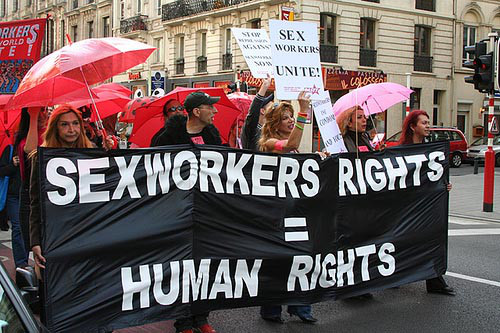 Sex Work and HIV and AIDS
Sex Work and HIV and AIDS
Malawi: National Prevalence of HIV is 9.2% and for Sex Workers it has moved from 77% in 2006 to 24.9% in 2016
Zambia: National Prevalence of HIV is 12.4% -Sex Workers-56.4%- in 2016
Kenya: National Prevalence of HIV is 5.4% - Sex Workers 29.3%
Uganda: National Prevalence  of HIV is 6.5%- Sex Workers 37% …2015/2016 
Zimbabwe: National Prevalence of HIV is  13.5%- Sex Workers 57.1%..2016
Nigeria: National Prevalence of HIV is 2.9 %- Sex Workers from 24.5% in 2013 to 14.5% in 2016
South Africa: National Prevalence of HIV is 18.9%- Sex Workers 57.7%  with prevalence estimated at 71.8% in Johannesburg, 53.5% in Durban and 39.7% in Cape Town 
Ethiopia: National Prevalence of HIV is 1.1%- Sex Workers 24.3%
HUMAN RIGHTS VIOLATIONS AND SEX WORK
Right to Privacy 
Right to Dignity 
Right to Liberty and Security of the Person
Right to Equality and Non-Discrimination 
Right not to subjected to torture,  in-human and degrading treatment 
Right to Information
Right to Health  
Therefore violation of their sexual and reproductive health rights 
So: How much are we utilizing National Constitutions that have Bill of Rights?
Then:  How are we using African Charter on Human Peoples Rights? Protocol on Women’s Rights?  
Then: What about Sub-Regional Bodies…..ECOWAS? EAC, SADC?
OPPORTUNITIES
Litigation: More litigation is needed around Sex Workers. For example building on the cases like Kylie v Commission for Conciliation Mediation and Arbitration and Others…S v Jordan and Others (Sex Workers Education and Advocacy Task Force and Others in South Africa and the cases Republic v Pempho Banda and 18 Others, Mandatory HIV Testing of Sex Workers, Mayeso Gwanda v the State in Malawi
Advocacy on Sex Workers: Civil Society Organisations and NGOs need to scale up on advocacy programs on Sex Workers Rights
Establishment of Sex Workers Networks and Groups: This needs to be scaled up to be recording human rights violations and opportunity to share ideas on how to mitigate and seek remedies 
Human Rights Accountability Mechanisms at Regional and International Level: State Party Reporting, Universal Periodic Review, Special Rappoteur, Shadow Reports, Shadow Letters to raise issues of Sex Workers Rights
The Question is……..
Are we ready to include issues of Sex Workers Rights in our Sexual and Reproductive Health Rights work and programs in Africa?
Thank You